WORK SUMMARY
淡蓝曲线工作计划模板
There are many variations of passages of Lorem Ipsum available. butthe majority have suffered alteration some form.by injected humour. or random
目录
今年工作概述
存在问题分析
工作业绩结果
明年工作计划
There are many variations of passages of Lorem
There are many variations of passages of Lorem
There are many variations of passages of Lorem
There are many variations of passages of Lorem
CONTENTS
03
02
04
01
今年工作概述
01
There are many variations of passages of Lorem Ipsum available, but the  majority have suffered alteration some form, by injected humour, or randomThere are many variations of passages of Lorem Ipsum available, but
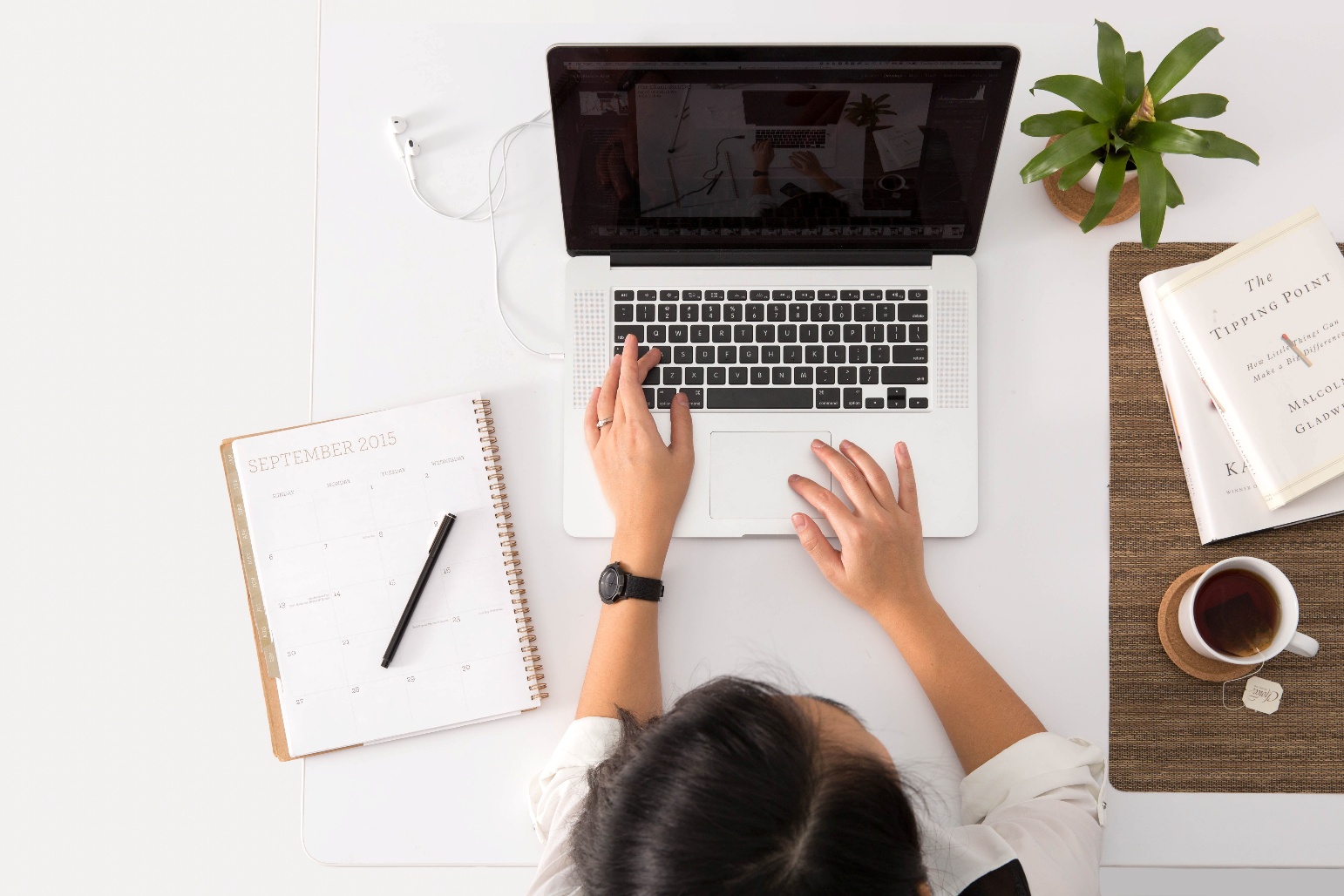 点击添加标题
点击添加标题
此处添加详细文本描述，建议与标题相关并符合整体语言风格，此处添加此处添加详细文本描述，建议与标题相此处添加详细文本描述此处添加详细文本描述，建议与标题相关并符合整体语言风格，此处添加此处添加详细文本描述，建议与标题相此处添加详细文本描述
此处添加详细文本描述，建议与标题相关并符合整体语言风格，此处添加此处添加详细文本描述，建议与标题相此处添加详细文本描述此处添加详细文本描述，建议与标题相关并符合整体语言风格，此处添加此处添加详细文本描述，建议与标题相此处添加详细文本描述
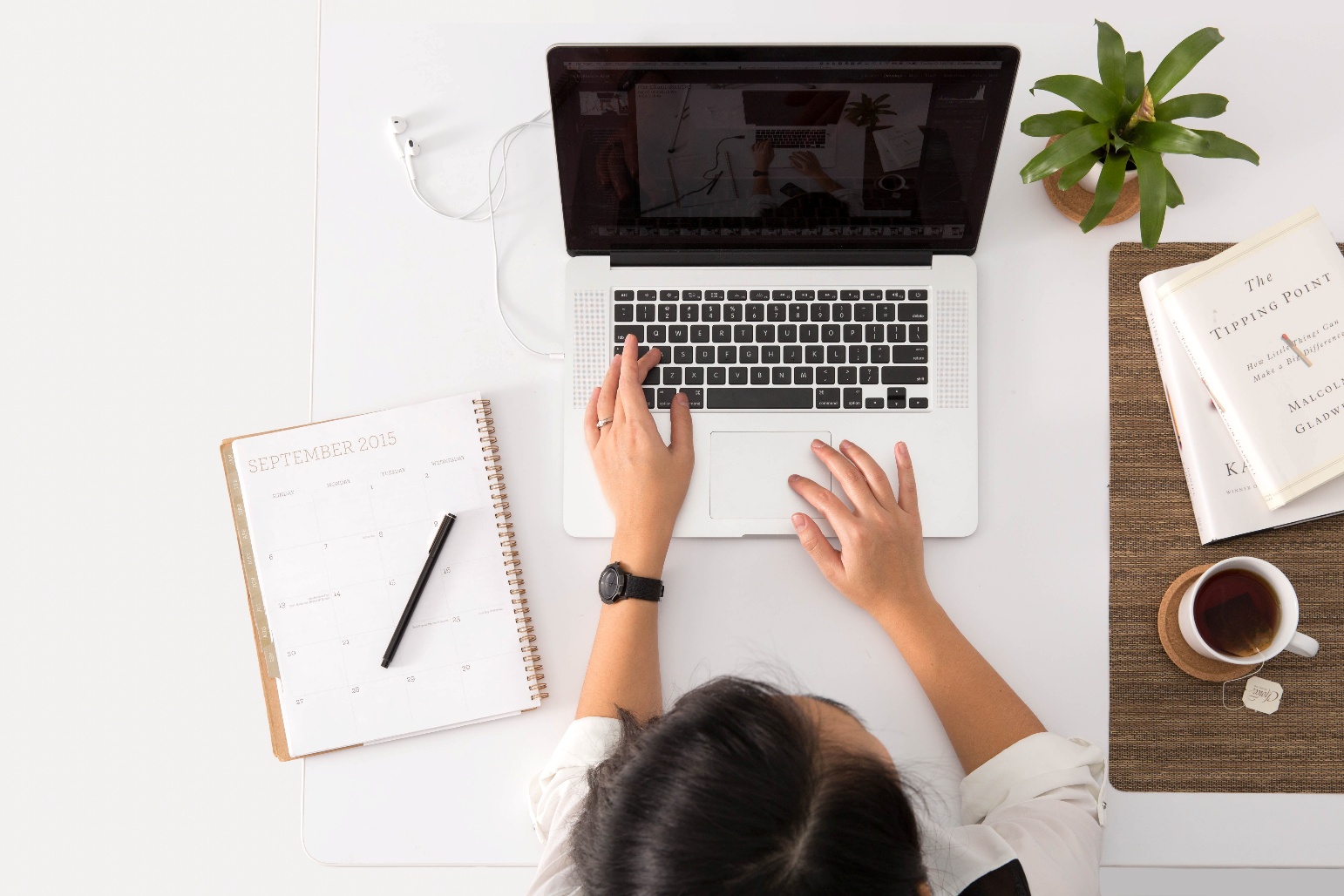 单击此处添加标题
The user can demonstrate on a projector or computer, or print
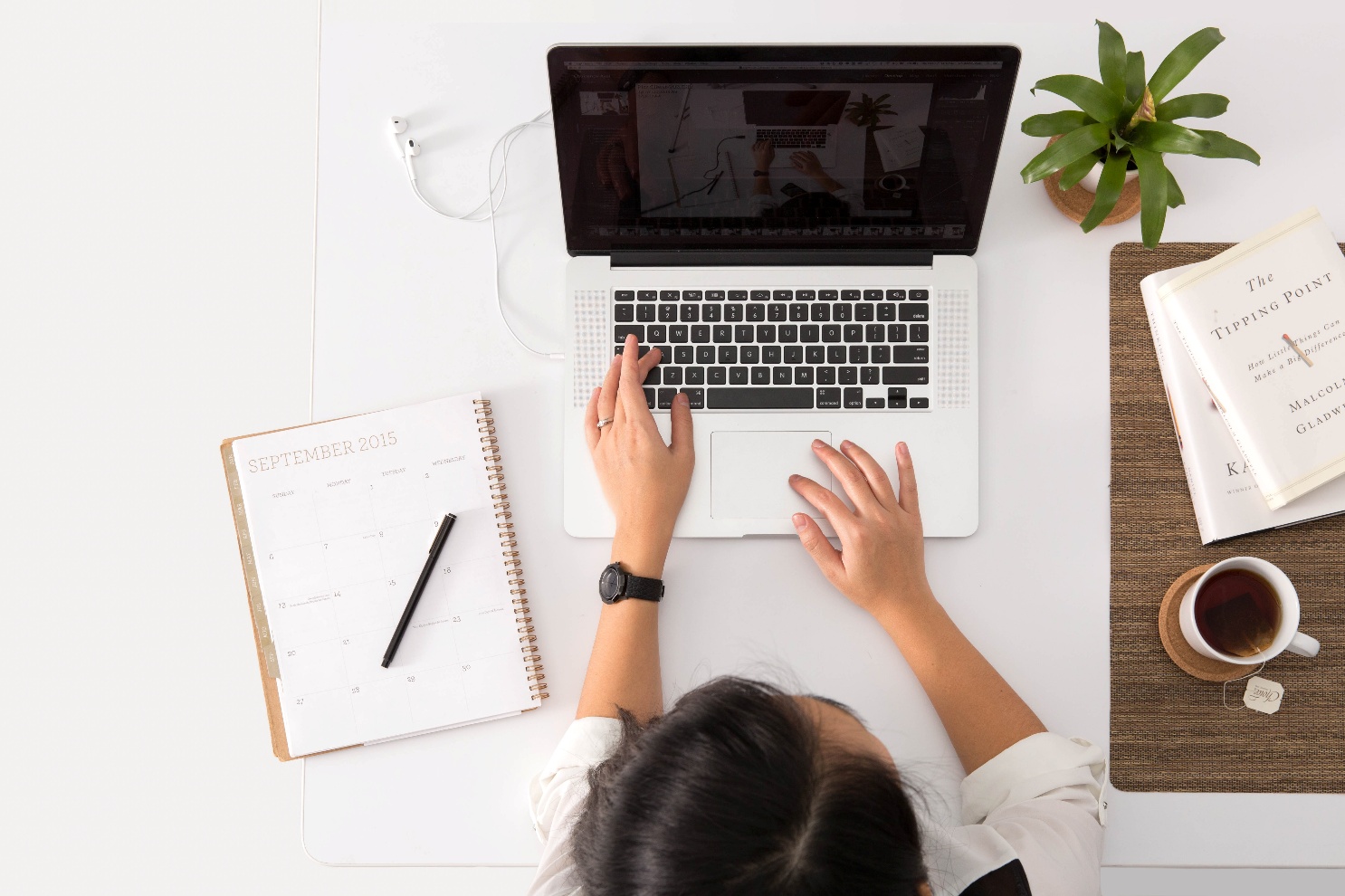 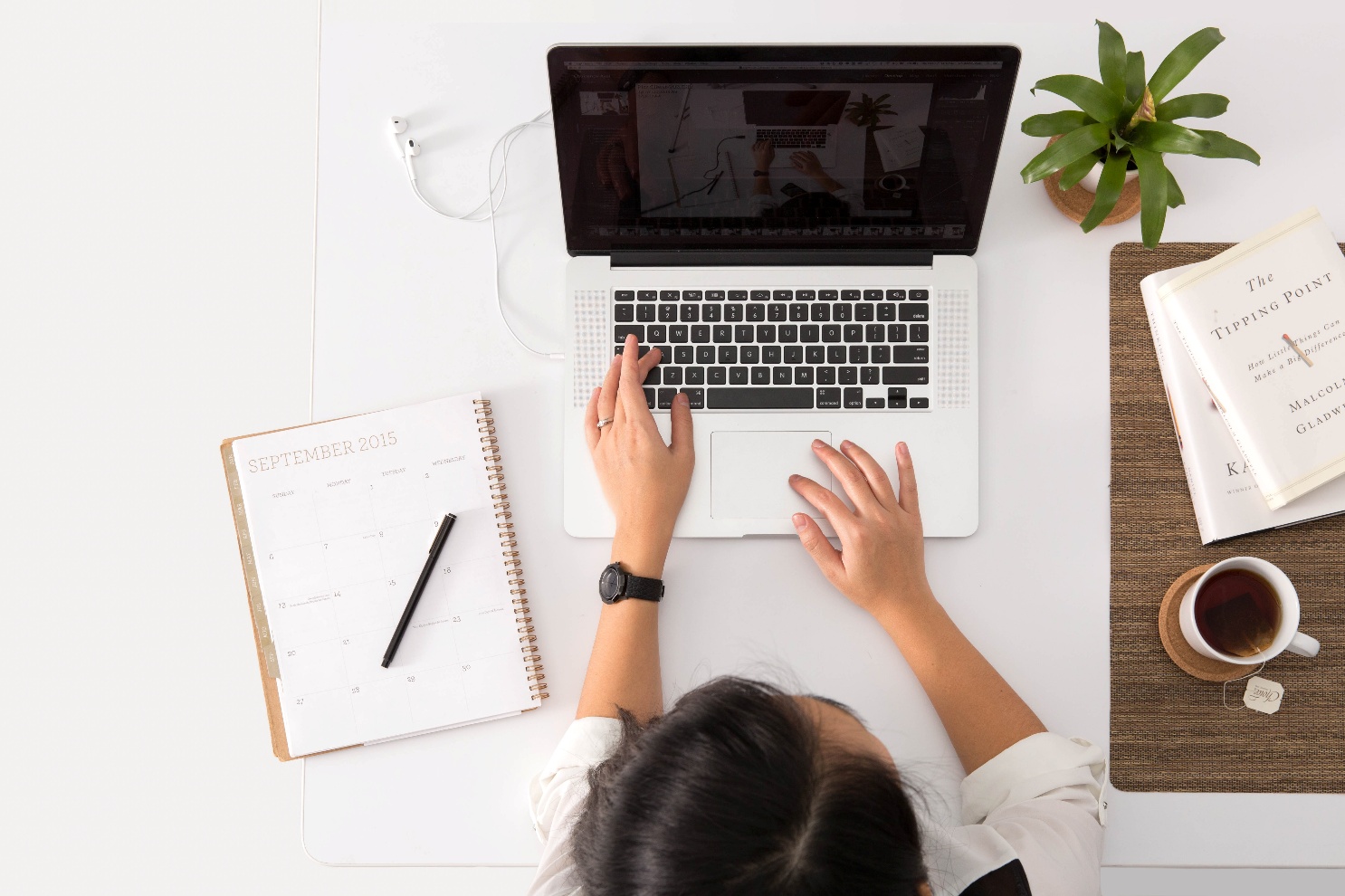 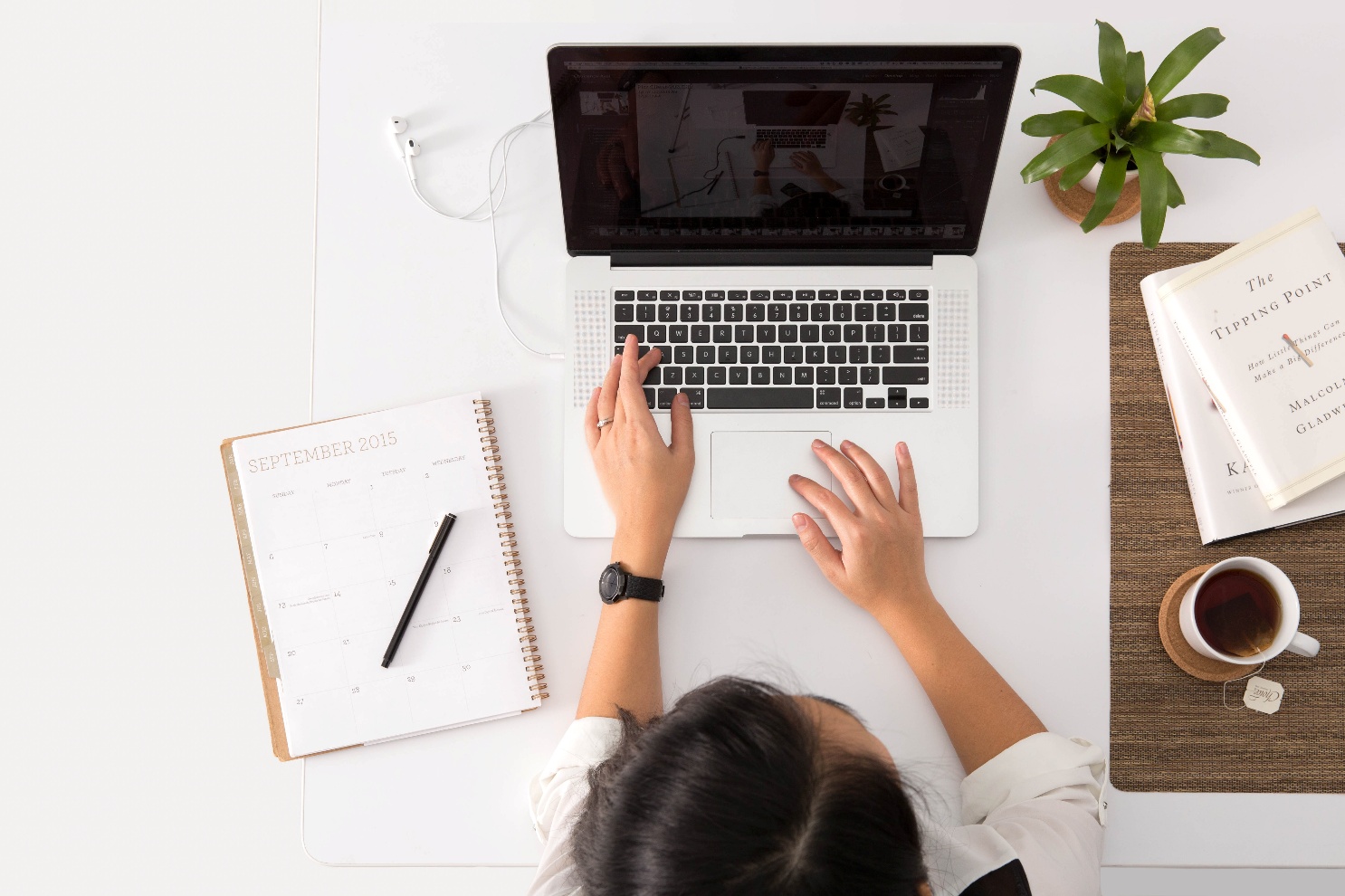 点击添加标题
点击添加标题
点击添加标题
此处添加详细文本描述，建议与标题相关并符合整体语言风格，此处添加此处添加详细文本描述，建议
此处添加详细文本描述，建议与标题相关并符合整体语言风格，此处添加此处添加详细文本描述，建议
此处添加详细文本描述，建议与标题相关并符合整体语言风格，此处添加此处添加详细文本描述，建议
工作业绩结果
02
There are many variations of passages of Lorem Ipsum available, but the  majority have suffered alteration some form, by injected humour, or randomThere are many variations of passages of Lorem Ipsum available, but
单击此处添加标题
The user can demonstrate on a projector or computer, or print
添加标题
添加标题
添加标题
1
1
1
There are many variations of passages of Lorem Ipsum available, but the  majority have suffered alteration some form, by injected humour
There are many variations of passages of Lorem Ipsum available, but the  majority have suffered alteration some form, by injected humour
There are many variations of passages of Lorem Ipsum available, but the  majority have suffered alteration some form, by injected humour
单击此处添加标题
The user can demonstrate on a projector or computer, or print
点击添加标题
此处添加详细文本描述，建议与标题相关并符合整体语言风格，此处添加此处添加详细文本描述，建议
点击添加标题
此处添加详细文本描述，建议与标题相关并符合整体语言风格，此处添加此处添加详细文本描述，建议
存在问题分析
03
There are many variations of passages of Lorem Ipsum available, but the  majority have suffered alteration some form, by injected humour, or randomThere are many variations of passages of Lorem Ipsum available, but
单击此处添加标题
The user can demonstrate on a projector or computer, or print
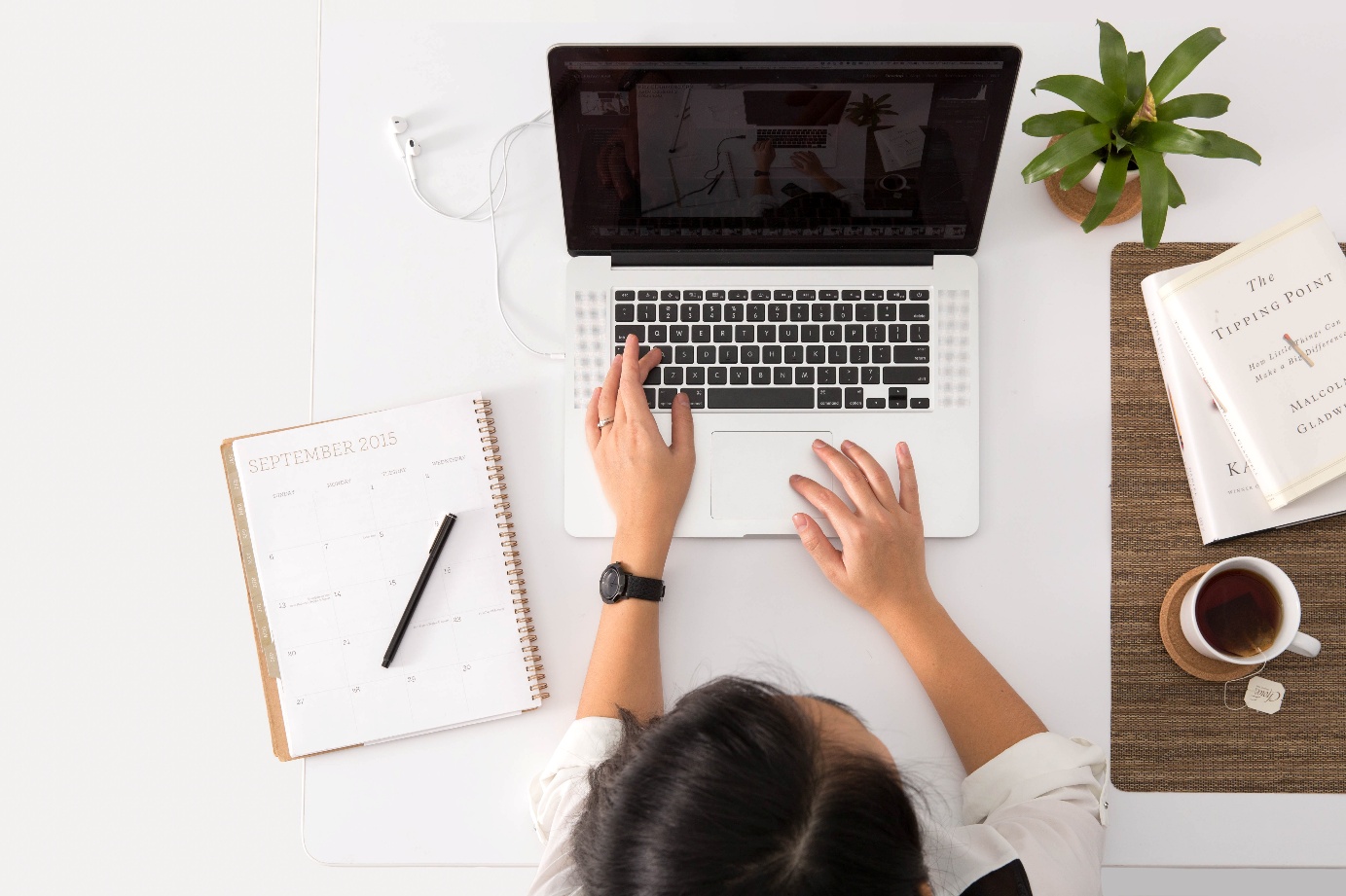 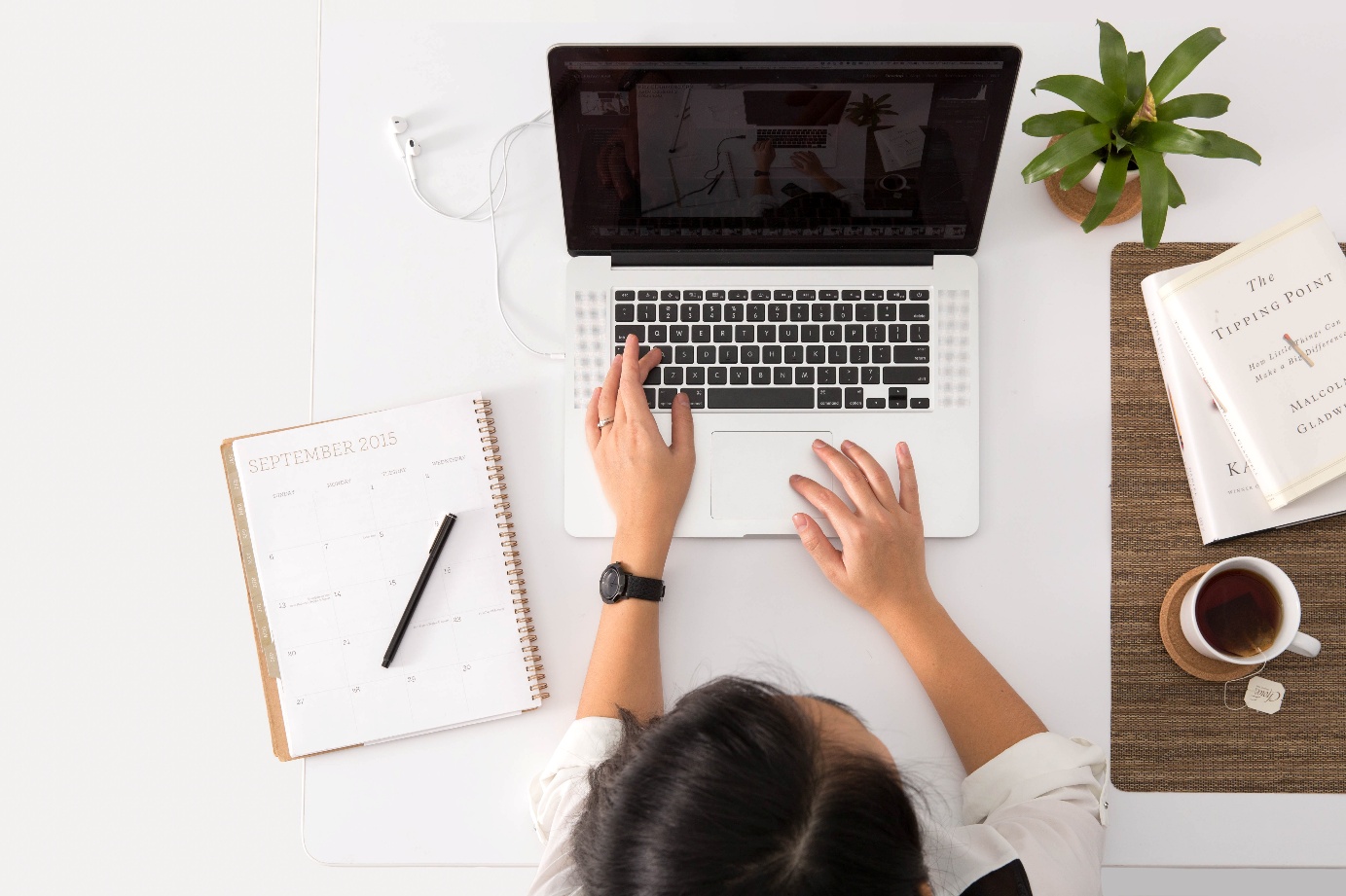 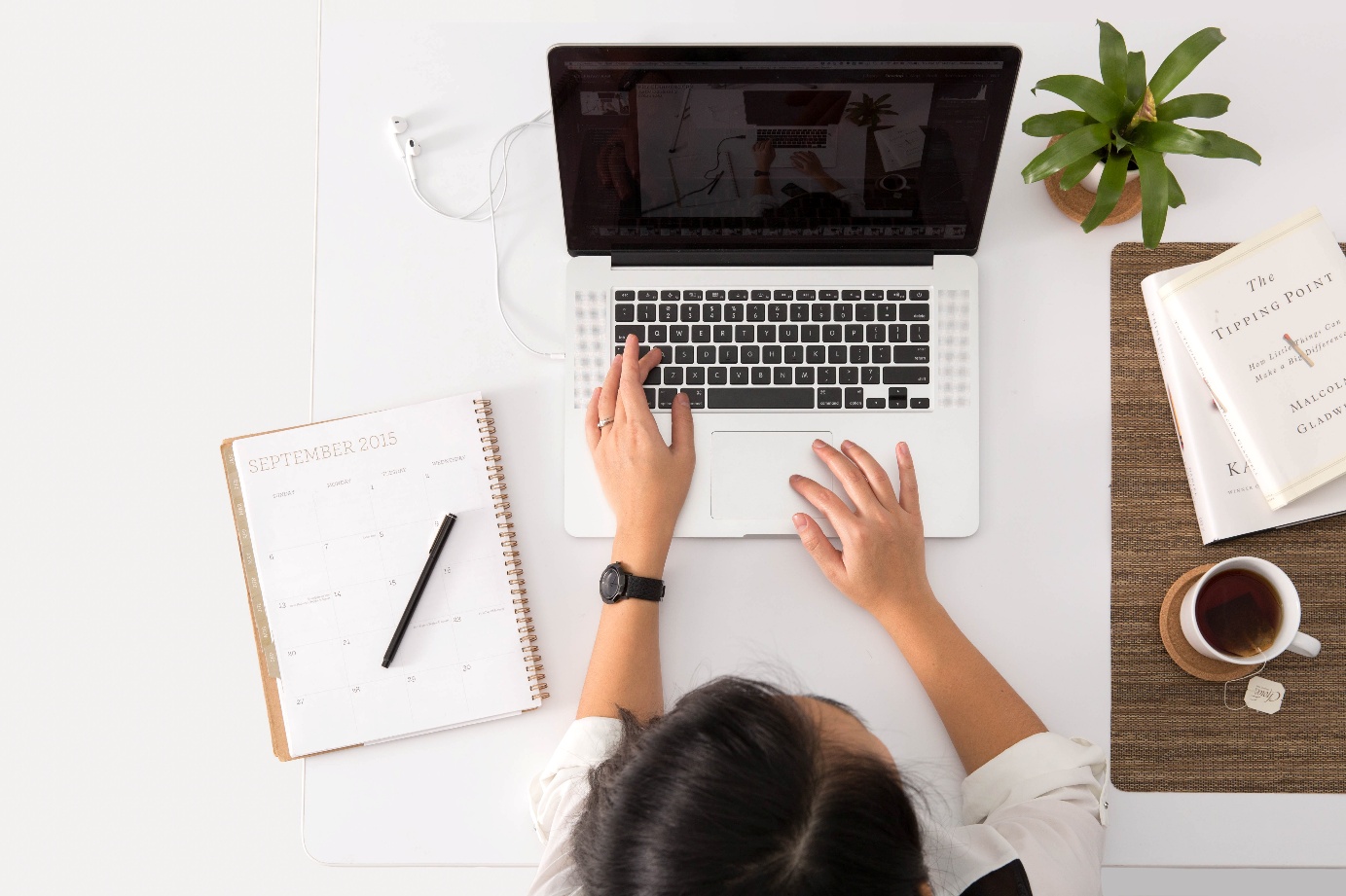 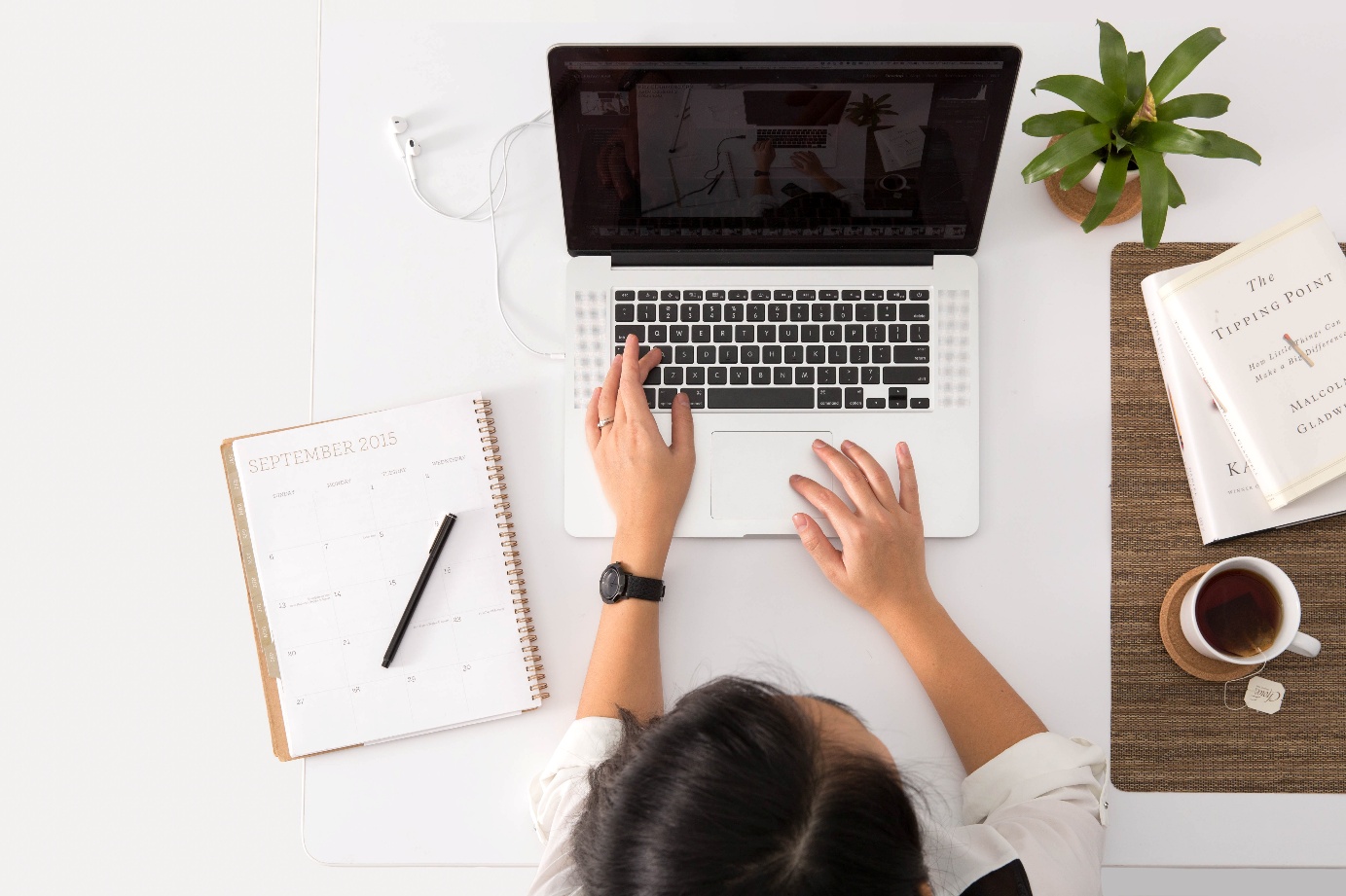 点击添加标题
点击添加标题
点击添加标题
点击添加标题
此处添加详细文本描述，建议与标题相关并符合整体语言风格，此处添加此处添加详细文本描述
此处添加详细文本描述，建议与标题相关并符合整体语言风格，此处添加此处添加详细文本描述
此处添加详细文本描述，建议与标题相关并符合整体语言风格，此处添加此处添加详细文本描述
此处添加详细文本描述，建议与标题相关并符合整体语言风格，此处添加此处添加详细文本描述
单击此处添加标题
The user can demonstrate on a projector or computer, or print
添加标题
添加标题
S
W
请在此添加文字说明，编辑文字。请在此添加文字说明，编辑文字。请在此添加文字说明，编辑文字。
请在此添加文字说明，编辑文字。请在此添加文字说明，编辑文字。请在此添加文字说明，编辑文字。
O
T
添加标题
添加标题
请在此添加文字说明，编辑文字。请在此添加文字说明，编辑文字。请在此添加文字说明，编辑文字。
请在此添加文字说明，编辑文字。请在此添加文字说明，编辑文字。请在此添加文字说明，编辑文字。
明年工作计划
04
There are many variations of passages of Lorem Ipsum available, but the  majority have suffered alteration some form, by injected humour, or randomThere are many variations of passages of Lorem Ipsum available, but
单击此处添加标题
The user can demonstrate on a projector or computer, or print
输入相关标题
输入相关标题
这里输入简单的文字概述这里输入简单文字概述简单的文字
这里输入简单的文字概述这里输入简单文字概述简单的文字
输入相关标题
输入相关标题
这里输入简单的文字概述这里输入简单文字概述简单的文字
这里输入简单的文字概述这里输入简单文字概述简单的文字
输入相关标题
输入相关标题
这里输入简单的文字概述这里输入简单文字概述简单的文字
这里输入简单的文字概述这里输入简单文字概述简单的文字
单击此处添加标题
The user can demonstrate on a projector or computer, or print
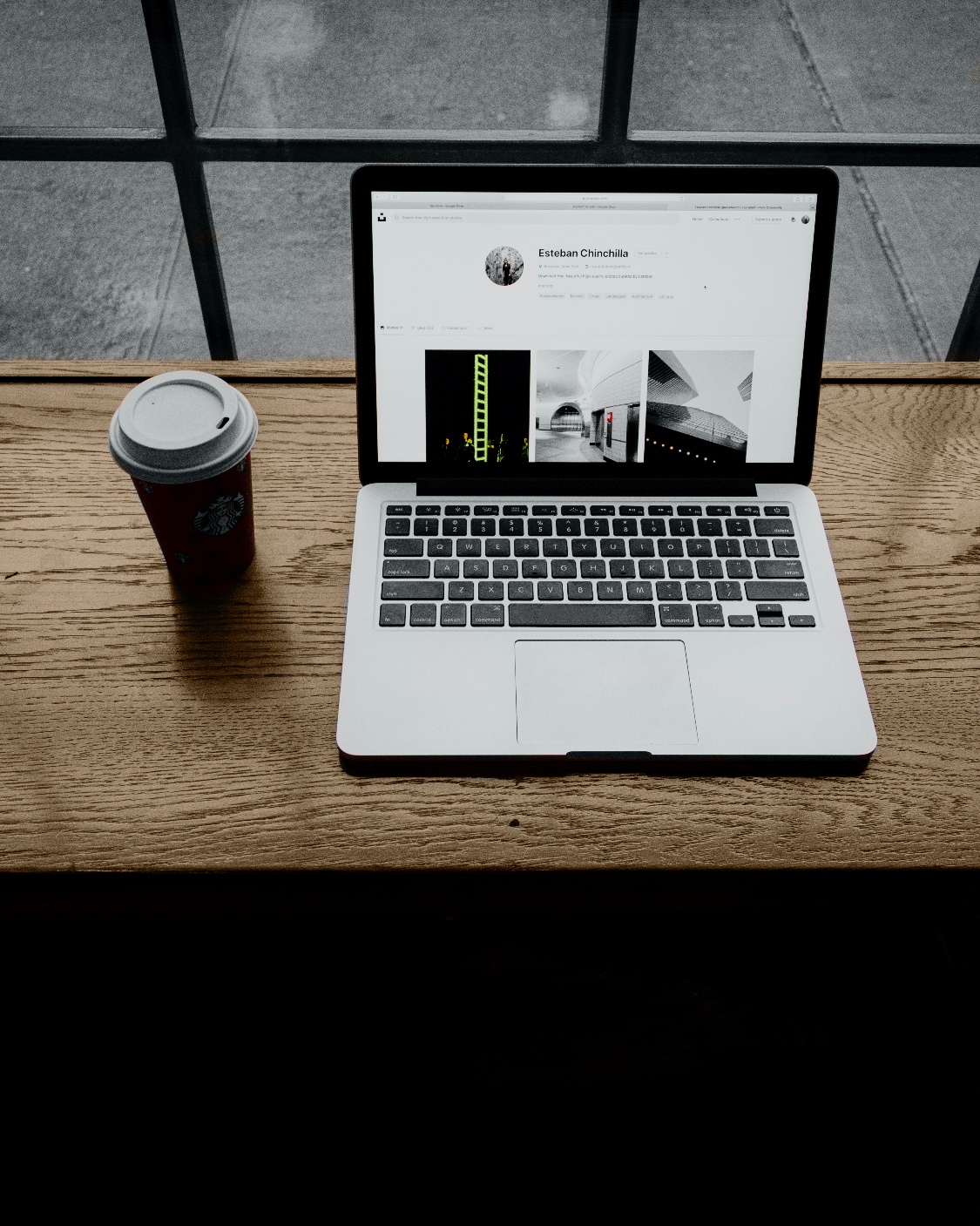 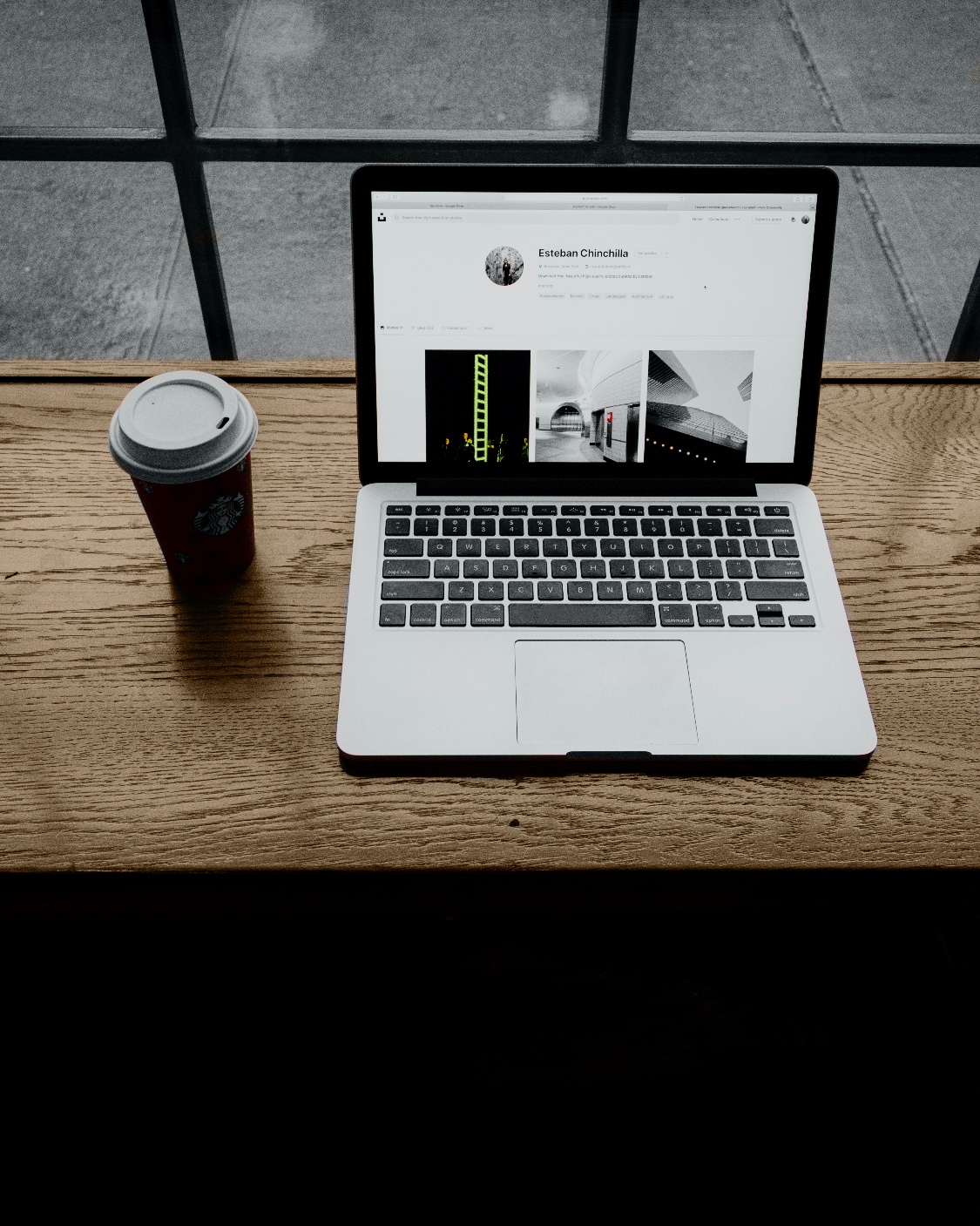 添加标题
添加标题
此处添加详细文本描述
此处添加详细文本描述
此处添加详细文本描述，建议与标题相关并符合整体语言风格，此处添加此处添加详细文本描述，建议与标题相此处添加详细文本描述此处添加详细文本描述
此处添加详细文本描述，建议与标题相关并符合整体语言风格，此处添加此处添加详细文本描述，建议与标题相此处添加详细文本描述此处添加详细文本描述
THANK YOU
感谢您的观看THANK
There are many variations of passages of Lorem Ipsum available. butthe majority have suffered alteration some form.by injected humour. or random